Polynomial Time Algorithms
P = { computational problems that can be solved efficiently }i.e., solved in time ·nc, for some constant c, where n=input size
This is a bit vague
Consider an LP max { cTx : Ax·b } where A has size m x d
Input is a binary file containing the matrix A, vectors b and c
Two ways to define “input size”
# of bits used to store the binary input file
# of numbers in input file, i.e., m¢d + m + d
Leads to two definitions of “efficient algorithms”
Running time ·nc where n = # bits in input file
Running time ·nc where n = m¢d + m + d
“Polynomial Time
Algorithm”
“Strongly PolynomialTime Algorithm”
Algorithms for Solving LPs
Unsolved Problems:
Is there a strongly polynomial time algorithm?
Does some implementation of simplex method run in polynomial time?
Ellipsoids
Def: Let B = { x : kxk·1 }. Let f : Rn ! Rm be an affine map. Then f(B) is an ellipsoid.
We restrict to the case n=m and f invertible,i.e., f(x) = Ax+b where A is square and non-singular
Claim 2: f(B) = { x2Rn : (x-b)TA-TA-1(x-b) · 1 }.
[Speaker Notes: It is also true that an affine map applied to a polyhedron is a polyhedron. But this is not easy to prove!

Claim 1: Suppose x,y in f(C). We need to show ax+(1-a)y in f(C).
Then there exists X, Y in C such that x=f(X) and y=f(Y).
Since C is convex, aX+(1-a)Y in C.
But f(aX+(1-a)Y) = A(aX+(1-a)Y) + b = aAX + ab + (1-a)AY + (1-a)b = a f(X) + (1-a) f(Y).

Claim 2:
As shown on Asst 0, (A^{-1})^T = (A^T)^{-1}. So we can just call it A^{-T}.]
2D Example
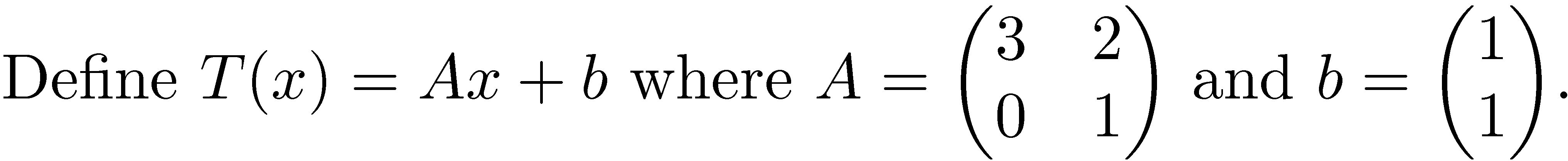 Ellipsoid T(B)
Unit ball B
Ellipsoids
Def: Let B = { x : kxk·1 }. Let f : Rn ! Rm be an affine map. Then f(B) is an ellipsoid.
We restrict to the case n=m and f invertible,i.e., f(x) = Ax+b where A is square and non-singular
Claim 2: f(B) = { x2Rn : (x-b)TA-TA-1(x-b) · 1 }.
This ellipsoid can also be denoted	E(M,b)  =  { x2Rn : (x-b)TM-1(x-b) · 1 },for the positive definite matrix M=AAT and vector b.
Note that E(aM-1,0) is a level set of f(x) = xT M x:          E(aM-1,0) = { x2Rn : xTMx · a }.
[Speaker Notes: It is also true that an affine map applied to a polyhedron is a polyhedron. But this is not easy to prove!

Claim 1: Suppose x,y in f(C). We need to show ax+(1-a)y in f(C).
Then there exists X, Y in C such that x=f(X) and y=f(Y).
Since C is convex, aX+(1-a)Y in C.
But f(aX+(1-a)Y) = A(aX+(1-a)Y) + b = aAX + ab + (1-a)AY + (1-a)b = a f(X) + (1-a) f(Y).

Claim 2:
As shown on Asst 0, (A^{-1})^T = (A^T)^{-1}. So we can just call it A^{-T}.]
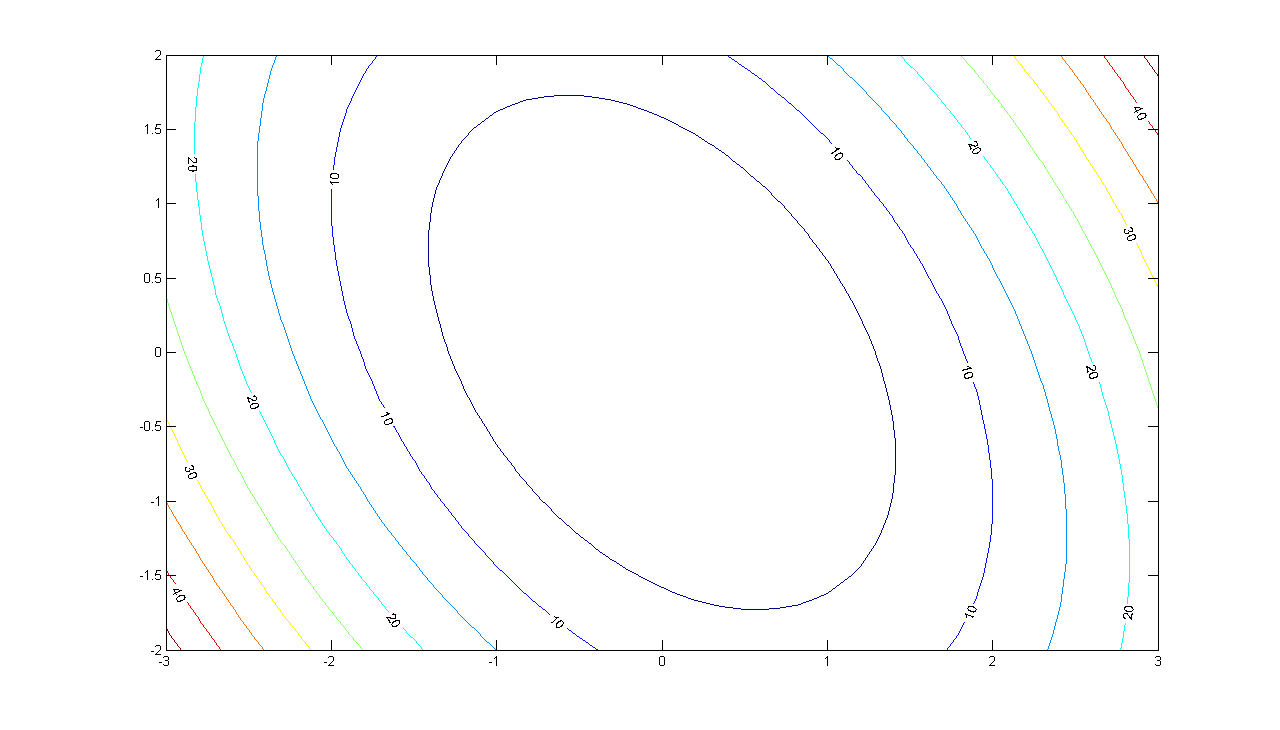 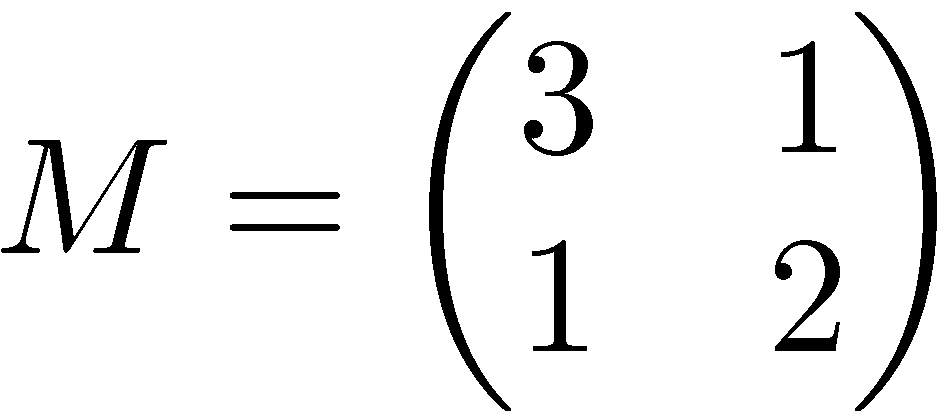 Let

Plot of level sets of xT M x.
[Speaker Notes: Matlab code:
[X,Y] = meshgrid(-3:.1:3,-2:.1:2);
Z = 3*X.*X + 2*X.*Y + 2*Y.*Y;
[C,h] = contour(X,Y,Z);
set(h,'ShowText','on','TextStep',get(h,'LevelStep')*2);]
Covering Hemispheres by Ellipsoids
B’
Hu
B
u
Let B = { unit ball }.
Let Hu = { x : xTu¸0 }, where kuk=1.
Find a small ellipsoid B’ that covers BÅH.
Main Theorem:
Let B = { x : kxk·1 } and Hu = { x : xTu¸0 }, where kuk=1.
Let					 and   	     .
Let B’ = E( M, b ). Then:  
   1)	B Å Hu µ B’.
   2)
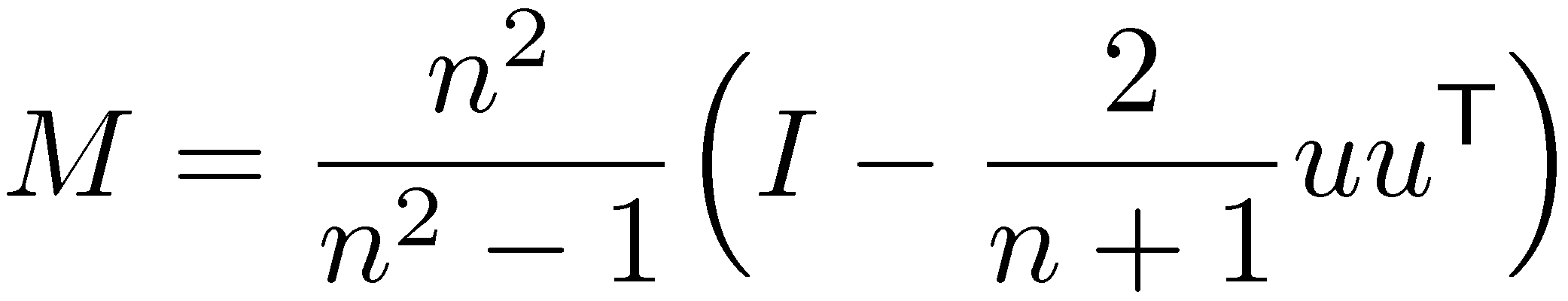 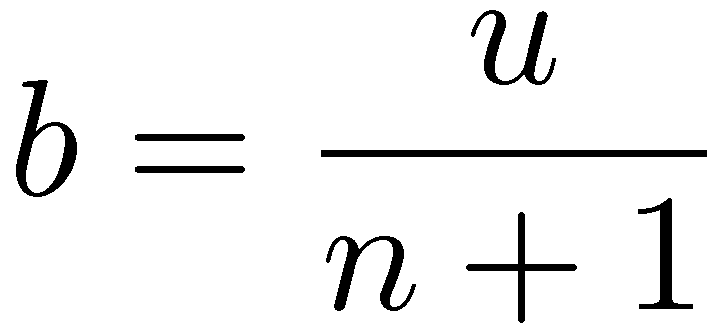 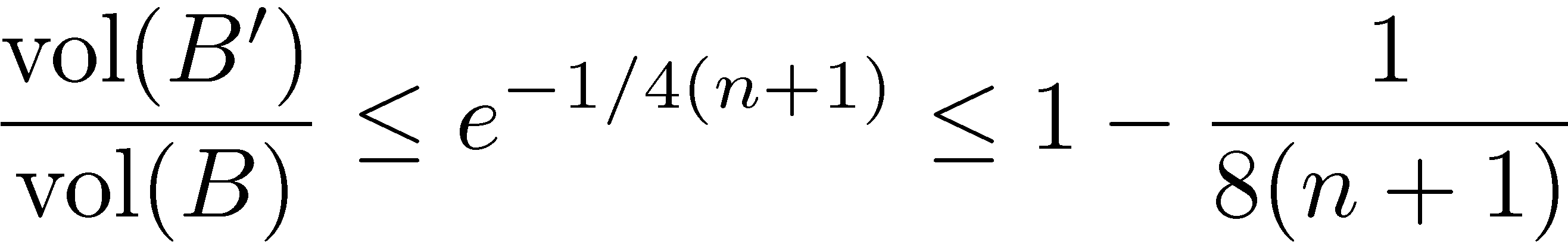 Covering Half-ellipsoids by Ellipsoids
E’
Ha
E
z
Let E be an ellipsoid centered at z
Let Ha = { x : aTx ¸ aTz }
Find a small ellipsoid E’ that covers EÅHa
Use our solution for hemispheres!
Hu
B’
E’
B
Ha
E
z
GoalFind an affine map f and choose u such that:             f(B) = E           and         f(Hu) = HaDefine E’ = f(B’).Claim: E’ is an ellipsoid.Claim: E Å Ha µ E’.
[Speaker Notes: Why is E’ an ellipsoid? Recall that an ellipsoid is obtained from applying a (non-singular) affine map to the unit ball. B’ is obtained in such a way. And E’ is obtained by applying a linear map to B’. Composing those two maps shows that E’ is also obtained by applying an affine map to the unit ball.]
The Genius behind the Ellipsoid Method
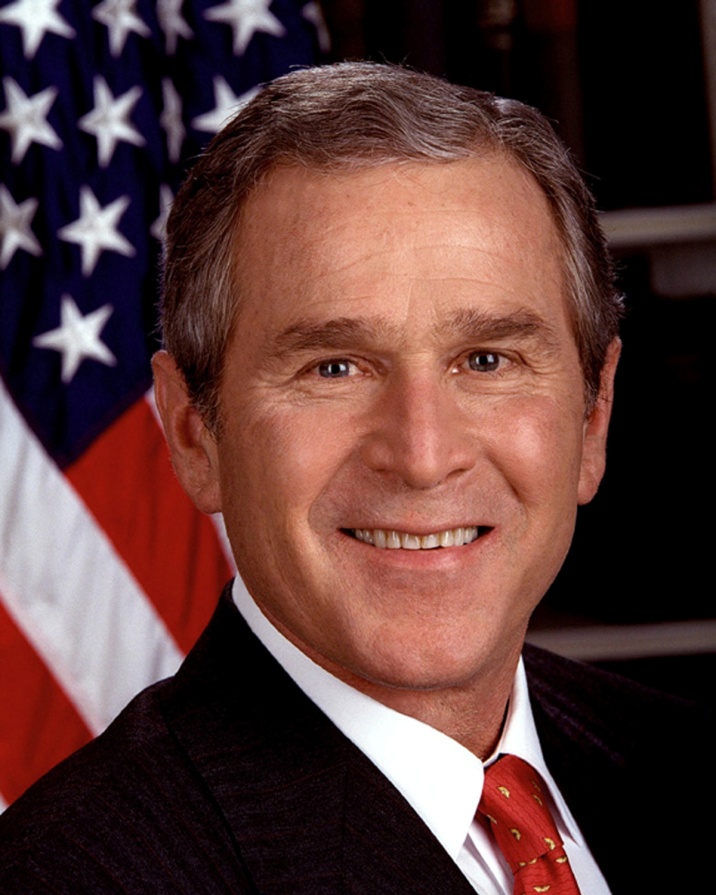 “Intelligence gathered by this and other governments leaves no doubt that the Iraq regime continues to possess and conceal some of the most lethal weapons ever devised”
George W. Bush, 3/18/2003
WMD in Iraq
“We are learning more as we interrogate or have discussions with Iraqi scientists and people within the Iraqi structure, that perhaps he destroyed some, perhaps he dispersed some. And so we will find them.” George W. Bush, 4/24/2003
[Speaker Notes: Intelligence gathered by this and other governments leaves no doubt that the Iraq regime continues to possess and conceal some of the most lethal weapons ever devised.
George Bush March 18, 2003

We are learning more as we interrogate or have discussions with Iraqi scientists and people within the Iraqi structure, that perhaps he destroyed some, perhaps he dispersed some. And so we will find them.
George Bush April 24, 2003]
Finding WMD
USA have a satellite with a WMD detector
The detector scans a round region of the earth
It can compare two halves of the region, and decide which half is “more likely” to have WMD
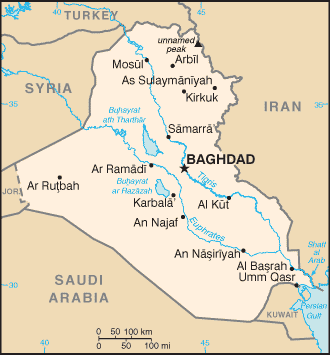 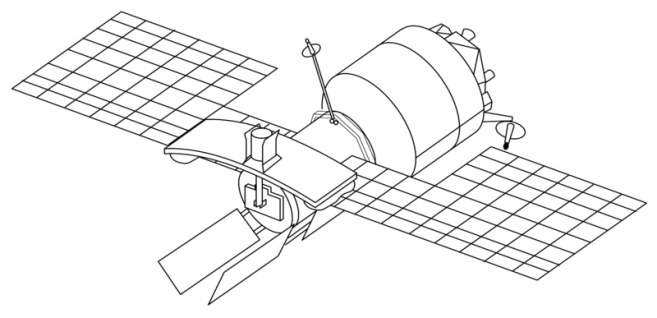 Finding WMD
USA have a satellite with a WMD detector
The detector scans a round region of the earth
It can compare two halves of the region, and decide which half is “more likely” to have WMD
It continues by rescanning the “more likely” half
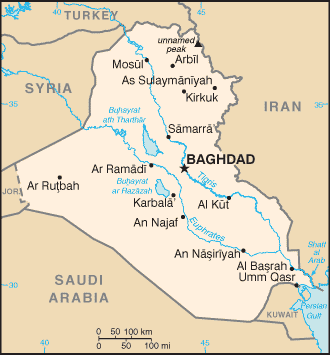 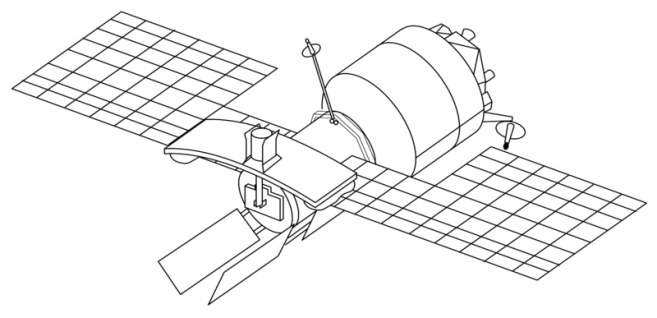 Finding WMD
USA have a satellite with a WMD detector
The detector scans a round region of the earth
It can compare two halves of the region, and decide which half is “more likely” to have WMD
It continues by rescanning the “more likely” half
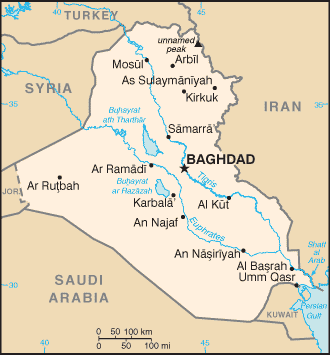 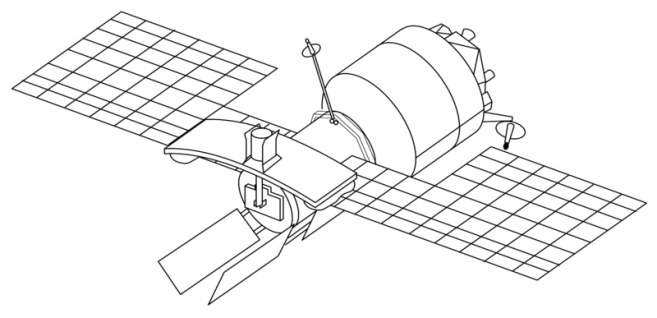 Finding WMD
USA have a satellite with a WMD detector
The detector scans a round region of the earth
It can compare two halves of the region, and decide which half is “more likely” to have WMD
It continues by rescanning the “more likely” half
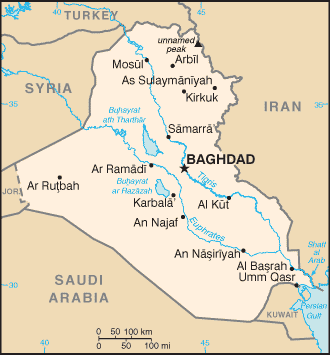 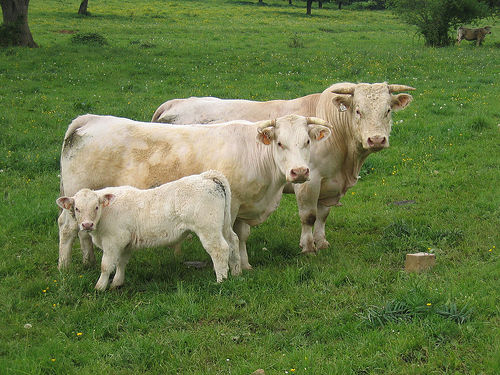 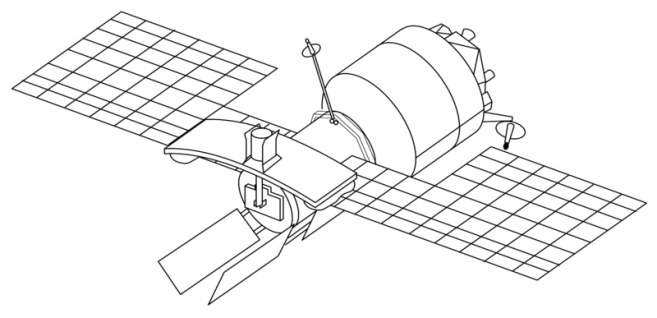 Finding WMD
It continues by rescanning the “more likely” half
If region is so small that it obviously contains no WMD, then conclude: Iraq has no WMD
“No one was more surprised than I that we didn't find [WMDs].”U.S. General Tommy Franks, 12/2/2005
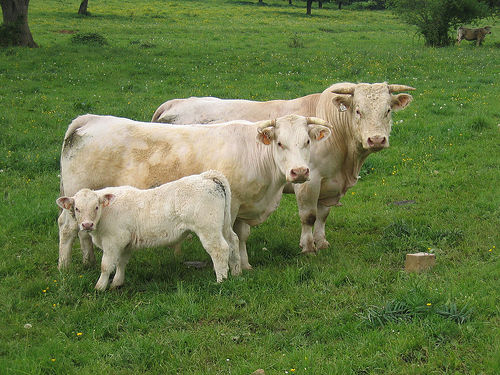 http://www.flickr.com/photos/sunfox/17620516/
Generalization to Higher Dimensions
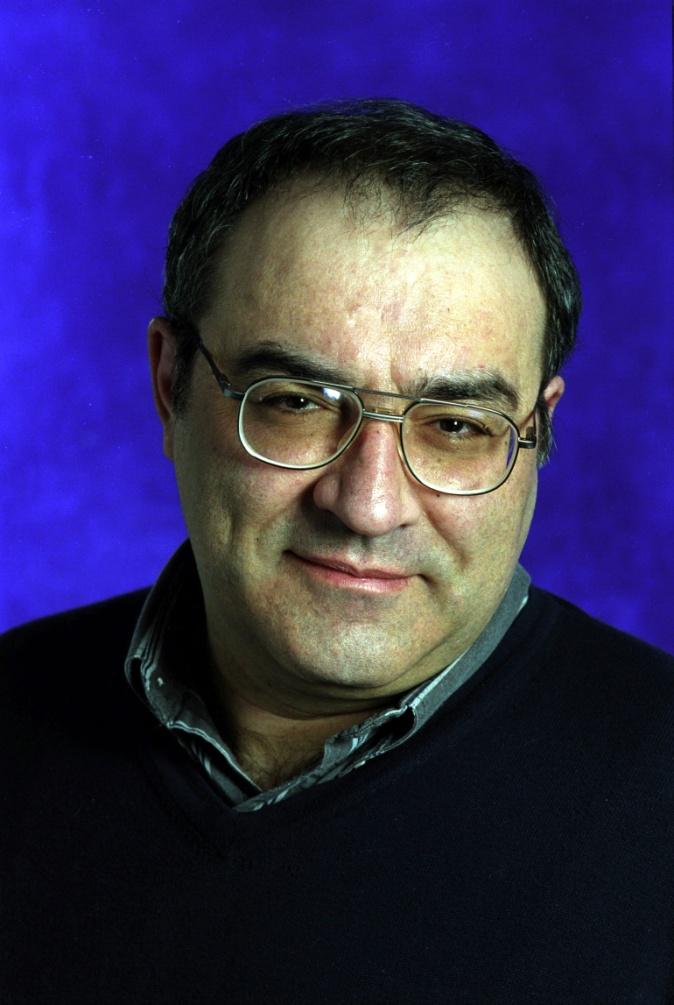 Leonid Khachiyan
Even smarter than George W. Bush!
The Ellipsoid Method
Want to find x2P
Have ellipsoid E(M,z) ¶ P
If zP then it violates a constraint “aiTx · bi”
So P µ { x : aiTx · aiTz }
So P µ E(M,z) Å { x : aiTx · aiTz }
E(M,z)
z
P
The Ellipsoid Method
Have ellipsoid E(M,z) ¶ P
If zP then it violates a constraint “aiTx · bi”
So P µ { x : aiTx · aiTz }
So P µ E(M,z) Å { x : aiTx · aiTz }
Let E(M’,z’) be ellipsoid covering E(M,z) Å {x : aiTx·aiTz}
Repeat…
E(M’,z’)
z’
P
The Ellipsoid Method
Input: A polytope P = { Ax·b }	               (e.g., P=WMD)
Output: A point x2P, or announce “P is empty”
and R and r.
Let E(M,z) be an ellipsoid s.t. PµE(M,z)         (e.g., E(M,z)=B(0,R))
If vol E(M,z) < vol B(0,r) then Halt: “P is empty”
If z2P, Halt: “z 2 P”
Else
	Let “aiTx · bi” be a constraint of P violated by z   (i.e., aiTz>bi)
	Let H = { x : aiTx · aiTz }                                   (so P µ E(M,z)ÅH)
	Let E(M’,z’) be an ellipsoid covering E(M,z)ÅH
	Set MM’ and zz’ and go back to Start
How to find this?
Notation: Let B(z,r) = ball of radius r around point z2Rn
Assumptions:
“The WMD is in Iraq”: 9R>0 such that P µ B(0,R)
“WMD bigger than cow”: If P; then 9r>0, z2Rn s.t. B(z,r)µP
Covering Half-ellipsoids by Ellipsoids
Let E be an ellipsoid centered at z
Let Ha = { x : aTx · aTz }
E’
Ha
E
z
Solution
	As stated earlier, we can find an ellipsoid E’ such that
 EÅHa µ E’
 vol(E’) · vol(E) ¢ e-1/4(n+1)
How many iterations?
Ei = ellipsoid in ith iteration. Initially E0 = B(0,R)

Claim 1: 
Proof:  We showed
	
	So				 				           ¥

Claim 2: Number of iterations · 4 n(n+1) log(R/r).
Proof: Suppose
			Then
			     So
	
		  By Claim 1,
	So the algorithm stops.				           ¥
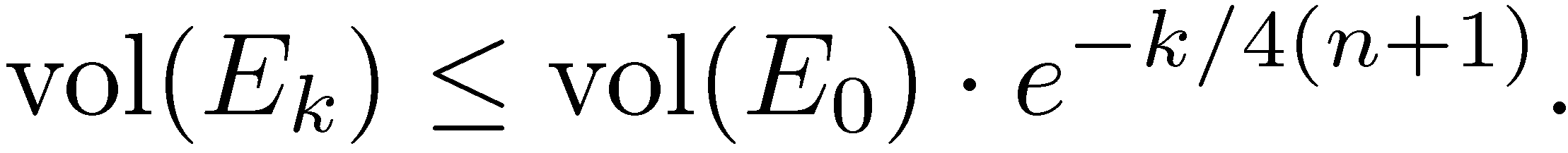 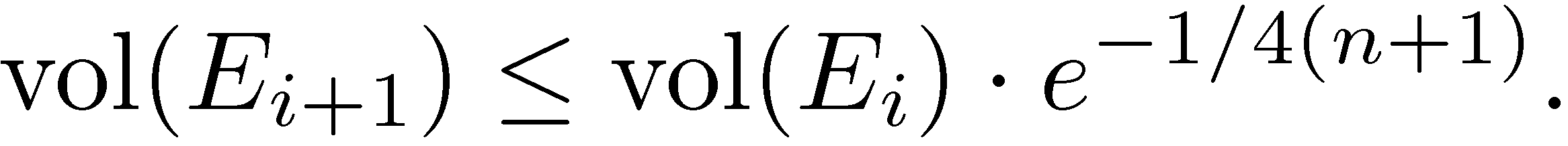 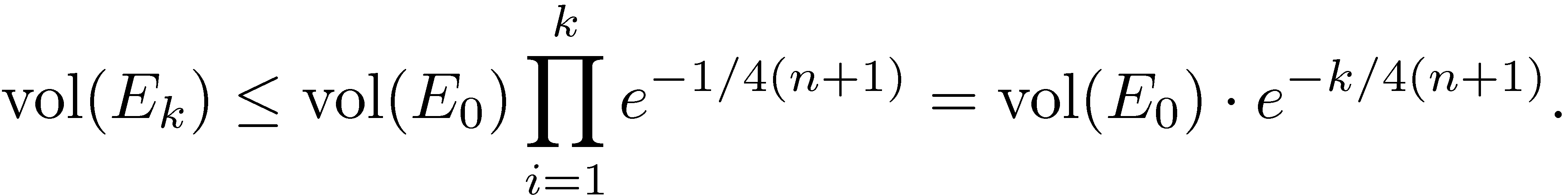 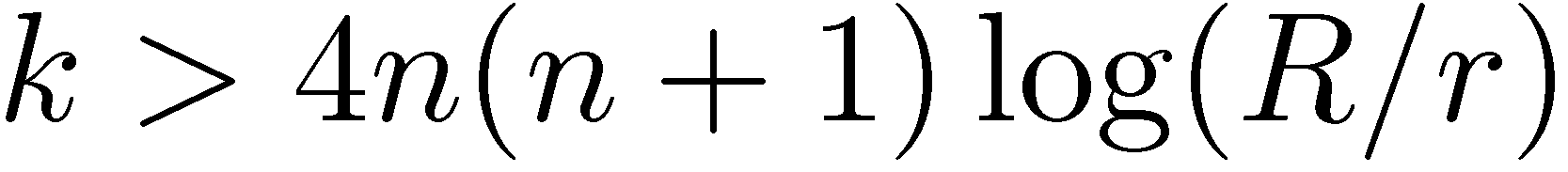 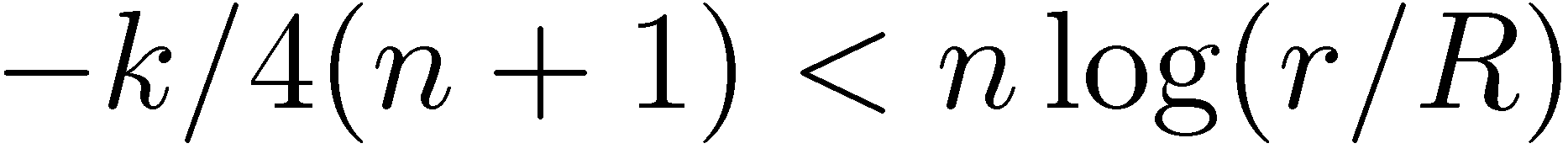 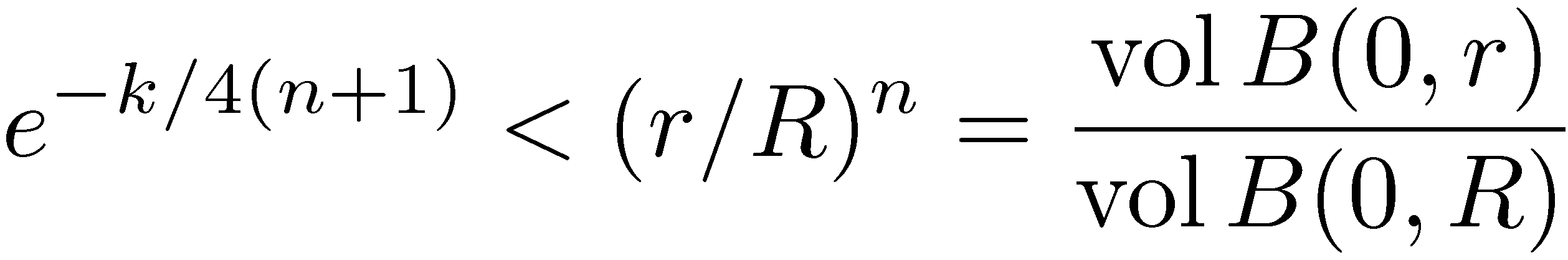 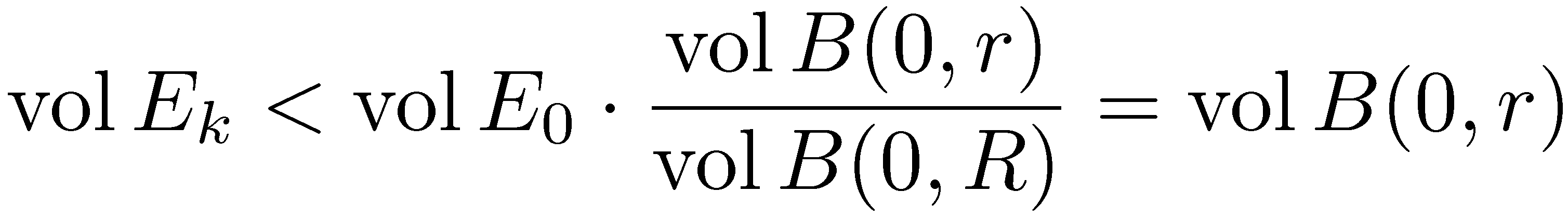 Ellipsoid Method for Solving LPs
Ellipsoid method finds feasible point in P = { x : Ax · b }i.e., it can solve a system of inequalities

But we want to optimize, i.e., solve max { cTx : x2P }

Restatement of Strong Duality Theorem:      (from Lecture 3)       Primal has optimal solution  ,  Dual has optimal solution      ,  the following system is solvable:

	
Important PointSolving an LP is equivalent to solving a system of inequalities
	) Ellipsoid method can be used to solve LPs
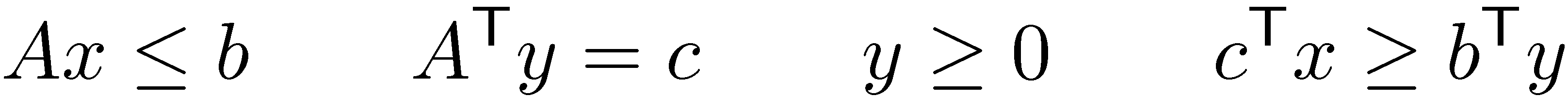 Ellipsoid Method for Solving LPs
Ellipsoid method finds feasible point in P = { x : Ax · b }i.e., it can solve a system of inequalities
But we want to optimize, i.e., solve max { cTx : x2P }
Alternative approach: Binary search for optimal value
Suppose we know optimal value is in interval [L,U]
Add a new constraint cTx ¸ (L+U)/2
If LP still feasible, replace L with (L+U)/2 and repeat
If LP not feasible, replace U with (L+U)/2 and repeat
cTx¸(L+U)/2
cTx = L
cTx = U
P
Issues with Ellipsoid Method
It needs to compute square roots, so it must work with irrational numbers
Solution: Approximate irrational numbers by rationals.Approximations proliferate, and it gets messy.
Can only work with bounded polyhedra P
Solution: If P non-empty, there exists a feasible x s.t.|xi|·U  8i, where U is a bound based on numbers in A and b.So we can assume that -U · xi · U for all i.
Polyhedron P needs to contain a small ball B(z,k)
Solution: If P = { x : Ax·b } then we can perturb b by a tiny amount. The perturbed polyhedron is feasible iff P is, andif it is feasible, it contains a small ball.
[Speaker Notes: See:
 - Korte-Vygen “Combinatorial Optimization: Theory and Algorithms”, Chapter 4
 - Schrijver “Theory of Linear and Integer Programming”, Chapter 13
 - Grotschel-Lovasz-Schrijver “Geometric Algorithms and Combinatorial Optimization”

The main trouble in Issue 3 is that P might not be full-dimensional (i.e., it has volume 0). The perturbation makes it full-dimensional.]
Ellipsoid Method in Polynomial Time
Input: A polyhedron P = { x : Ax·b } where A has size m x d.This is given as a binary file containing matrix A and vector b.
Input size: n = # of bits used to store this binary file
Output: A point x2P, or announce “P is empty”
Boundedness: Can add constraints -U·xi·U, where U = 16d2n.The new P is contained in a ball B(0,R), where R<n¢U.
Contains ball: Add ² to bi, for every i, where ² = 1/U2.The new P contains a ball of radius r = ²¢2-dn > 1/U3.
Iterations: We proved that:   # iterations · 4d(d+1)log(R/r), and this is < 40d6n2
Each iteration does only basic matrix operations and can be implemented in polynomial time.
Conclusion: Overall running time is polynomial in n (and d)!
What Does Ellipsoid Method Need?
The algorithm uses no properties of polyhedra
It just needs to (repeatedly) answer the question:Is z2P?If not, give me a constraint “aTx·b” of P violated by z
Let E(M,z) be an ellipsoid s.t. PµE(M,z)
If vol E(M,z) < vol B(0,r) then Halt: “P is empty”
If z2P, Halt: “z 2 P”
Else
	Let “aiTx · bi” be a constraint of P violated by z   (i.e., aiTz>bi)
	Let H = { x : aiTx · aiTz }     (so P µ E(M,z)ÅH)
	Let E(M’,z’) be an ellipsoid covering E(M,z)ÅH
	Set MM’ and zz’ and go back to Start
Input: A polytope P = { Ax·b }
Output: A point x2P, or announce “P is empty”
The Ellipsoid Method
The algorithm uses almost nothing about polyhedra(basic feasible solutions, etc.)
It just needs to (repeatedly) answer the question:

	

The algorithm works for any convex set P, as long asyou can give a separation oracle.
P still needs to be bounded and contain a small ball.
Remarkable Theorem:                    [Grotschel-Lovasz-Schijver ‘81]For any convex set PµRn with a separation oracle,you can find a feasible point efficiently.
Caveats:
“Efficiently” depends on size of ball containing P and inside P.
Errors approximating irrational numbers means we get “approximately feasible point”
Separation Oracle
Is z2P?
If not, find a vector a  s.t.  aTx<aTz  8x2P
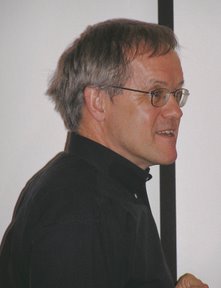 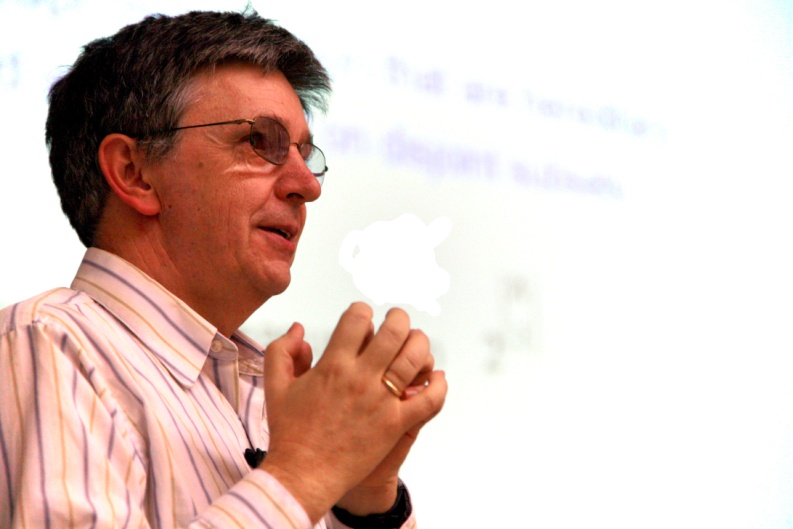 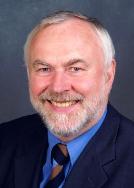 Martin Grotschel
Laszlo Lovasz
Alexander Schrijver
The Ellipsoid Method For Convex Sets
Feasibility Theorem:		        [Grotschel-Lovasz-Schijver ‘81]For any convex set PµRn with a separation oracle,you can find a feasible point efficiently.
Ignoring (many, technical) details, this follows from ellipsoid algorithm

Optimization Theorem:	        [Grotschel-Lovasz-Schijver ‘81]
	For any convex set PµRn with a separation oracle,you can solve optimization problem max { cTx : x2P }.
How?
Follows from previous theorem and binary search on objective value.

This can be generalized to minimizing non-linear (convex) objective functions.
Separation Oracle
Is z2P?
If not, find a vector a  s.t.  aTx<aTz  8x2P
Separation Oracle for Ball
Let’s design a separation oracle for the convex set P = { x : kxk·1 } = unit ball B(0,1).


Input: a point z2Rn
If kzk·1, return “Yes”
If kzk>1, return a=z/kzk
For all x2P we haveaTx = zTx/kzk · kxk	     Why?
For z we haveaTz = zTz/kzk = kzk > 1 ¸ kxk   ) aTx < aTz
Separation Oracle
Is z2P?
If not, find a vector a  s.t.  aTx<aTz  8x2P
Cauchy-Schwarz
Separation Oracle for Ball
Let’s design a separation oracle for the convex set P = { x : kxk·1 } = unit ball B(0,1).
Separation Oracle
Is z2P?
If not, find a vector a  s.t.  aTx<aTz  8x2P
Conclusion: Since we were able to give a separation oracle for P, we can optimize a linear function over it.
Note: max { cTx : x2P } is a non-linear program.(Actually, it’s a convex program.)